Game Theory:Repeated and Dynamic Games
ECON 300
ECON 300
DEPARTMENT OF BUSINESS & ECONOMICS
1
Today’s Topics
Previously, we examined the Nash Equilibrium, the normal form representation of a game, and how to find the Pure Strategy Nash Equilibrium (PSNE).

Today, we will expand on this concept by examining two different types of games.

Repeated Static Games of Complete Information.

Dynamic Games of Complete Information.
ECON 300
DEPARTMENT OF BUSINESS & ECONOMICS
2
Repeated Static Games of Complete Information
While we covered static games of complete information, we noticed the existence of some “problems.”

One was the Prisoner’s Dilemma, where the players in the game end up choosing strategies that is not beneficial for neither party.

Let’s see what happens when we have the players repeat the game, and how we can define strategies in this repeated game.
ECON 300
DEPARTMENT OF BUSINESS & ECONOMICS
3
Repeated Static Games of Complete Information
Let us first consider the scenario where both players know that this game will be played a finite number of times.
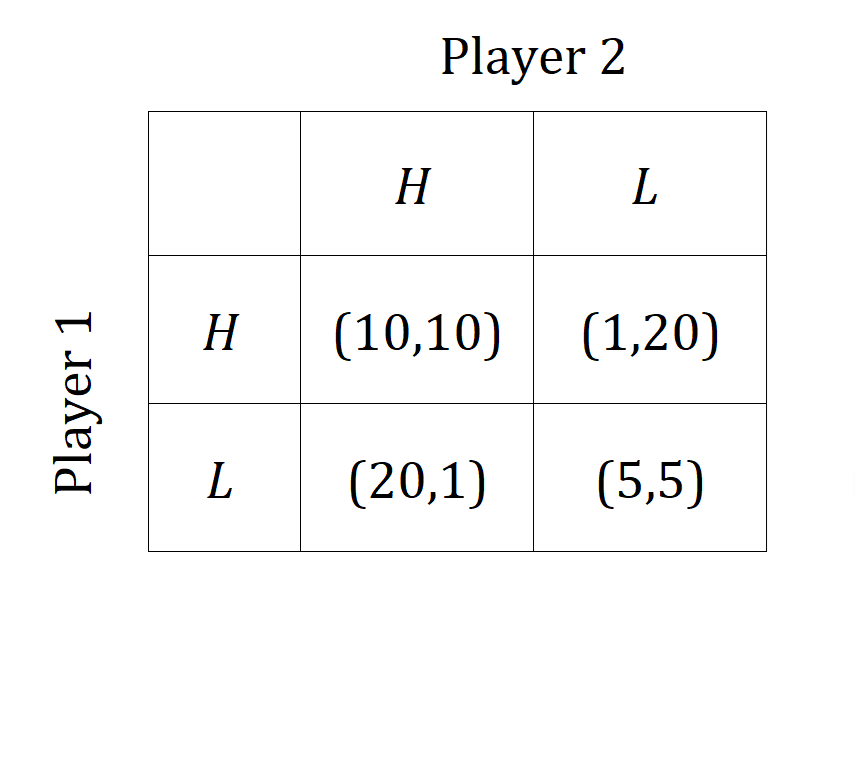 ECON 300
DEPARTMENT OF BUSINESS & ECONOMICS
4
Finite Horizon Repeated Static Games of Complete Information
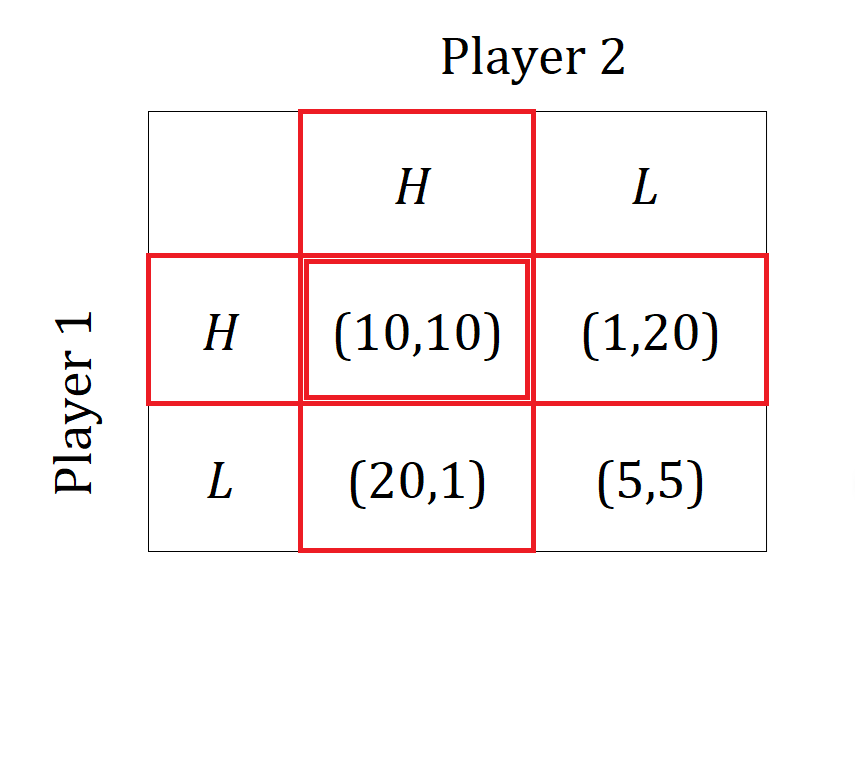 ECON 300
DEPARTMENT OF BUSINESS & ECONOMICS
5
Finite Horizon Repeated Static Games of Complete Information
The question will then be “how long can this trust last”?

To answer this question, we must put ourselves in the shoes of these players.

Specifically, suppose you are player 1 at the 10th stage of the game.
ECON 300
DEPARTMENT OF BUSINESS & ECONOMICS
6
Finite Horizon Repeated Static Games of Complete Information
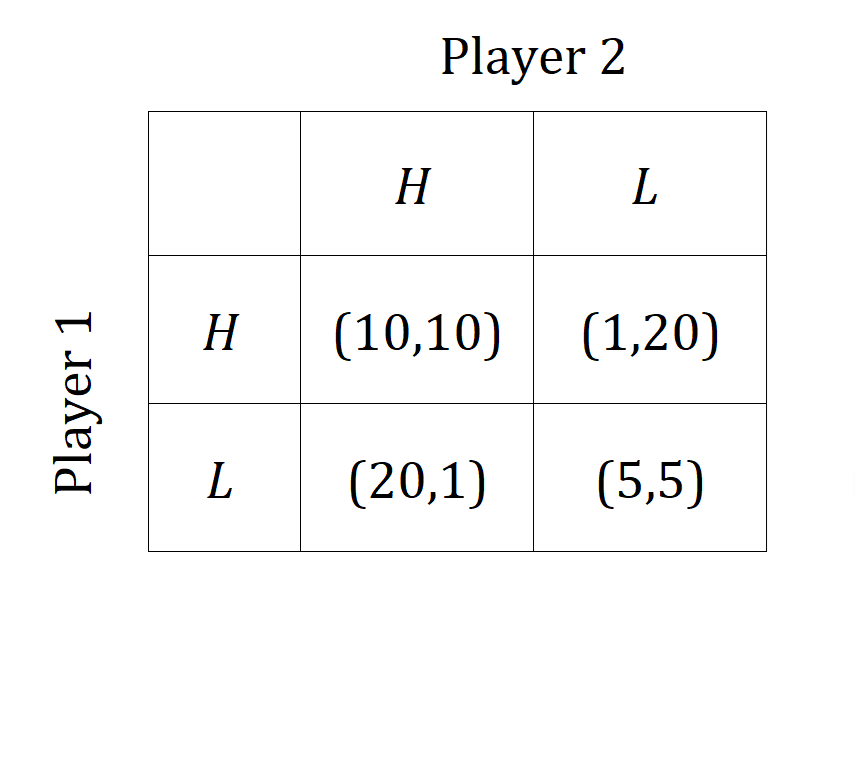 ECON 300
DEPARTMENT OF BUSINESS & ECONOMICS
7
Finite Horizon Repeated Static Games of Complete Information
Therefore, P2 will not be willing to cooperate in the 10th stage.

This means that P1 and P2 will not cooperate in the 10th stage.

Furthermore, both you and P2 knows that this is what will happen in the 10th step.
ECON 300
DEPARTMENT OF BUSINESS & ECONOMICS
8
Finite Horizon Repeated Static Games of Complete Information
Since you know that there will be no cooperation in the 10th stage, you should consider the 9th stage as the last step.

Then, at the last stage, you do not cooperate with P2, and P2 also knows this, and…

Therefore, no cooperation in the 9th stage.
ECON 300
DEPARTMENT OF BUSINESS & ECONOMICS
9
Finite Horizon Repeated Static Games of Complete Information
Iterating this step, we will eventually conclude that there can be no cooperation even in the first step.

In fact, this is a general result. When there is an explicit final stage, there will be no cooperation between agents.

This method of thinking from the very last stage, leading up to the initial stage is called “backward induction.”

This will be slightly different when there is no “final stage” that is common knowledge to the players.
ECON 300
DEPARTMENT OF BUSINESS & ECONOMICS
10
Infinite Horizon Repeated Static Games of Complete Information
Unlike the previous case, there is no “last stage” to begin our analysis, so we must take a different approach.

Strategies that we can employ over time?

Tit-for-Tat Strategy
Cooperate in the first stage, and then from the second stage onward, imitate whatever your opponent chose previously.

Trigger Strategy
Cooperate with your opponent until they betray first, from that period onward, never cooperate.
ECON 300
DEPARTMENT OF BUSINESS & ECONOMICS
11
Payoffs in the Infinite Horizon
ECON 300
DEPARTMENT OF BUSINESS & ECONOMICS
12
Payoffs Under the Trigger Strategy
Let’s imagine what the payoffs will be when one party adopts the trigger strategy in this infinitely repeated game.
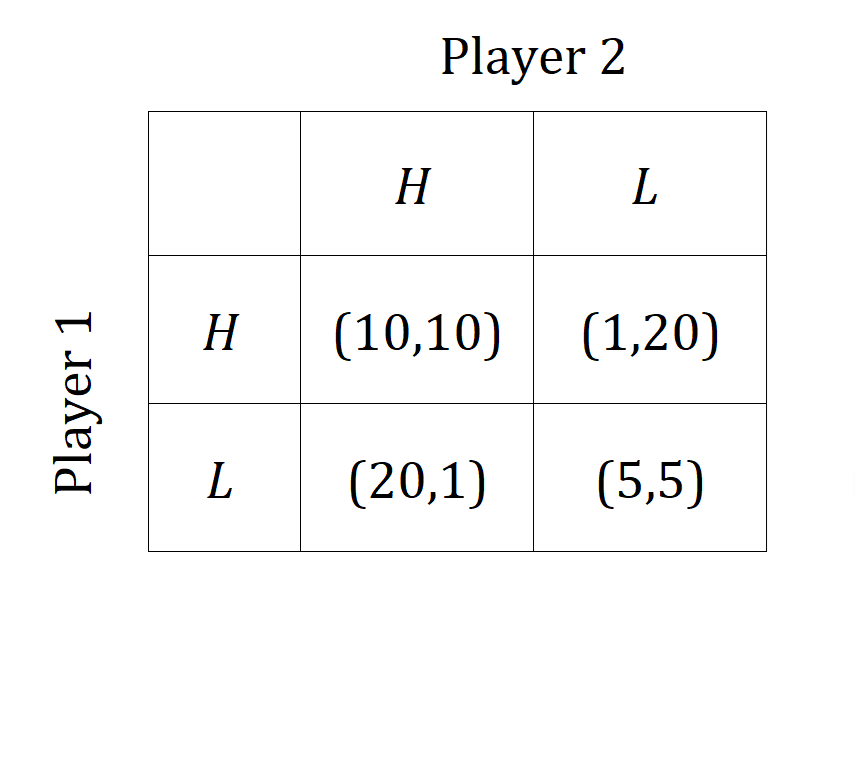 ECON 300
DEPARTMENT OF BUSINESS & ECONOMICS
13
Payoffs Under the Trigger Strategy
ECON 300
DEPARTMENT OF BUSINESS & ECONOMICS
14
Payoffs Under the Trigger Strategy
ECON 300
DEPARTMENT OF BUSINESS & ECONOMICS
15
Payoffs Under the Trigger Strategy
ECON 300
DEPARTMENT OF BUSINESS & ECONOMICS
16
Dynamic Games ofComplete Information
Up to this point, we have been considering situations in which all players make their moves simultaneously.

What happens when actions are sequential, where one player makes the first move, then the next player decides their action with the knowledge of the first mover’s action.

Let’s set up a simple example to see how we represent a dynamic game.
ECON 300
DEPARTMENT OF BUSINESS & ECONOMICS
17
Dynamic Games ofComplete Information
ECON 300
DEPARTMENT OF BUSINESS & ECONOMICS
18
Dynamic Games ofComplete Information
Typically, we express dynamic games in its “extensive form,” which resembles a tree diagram.
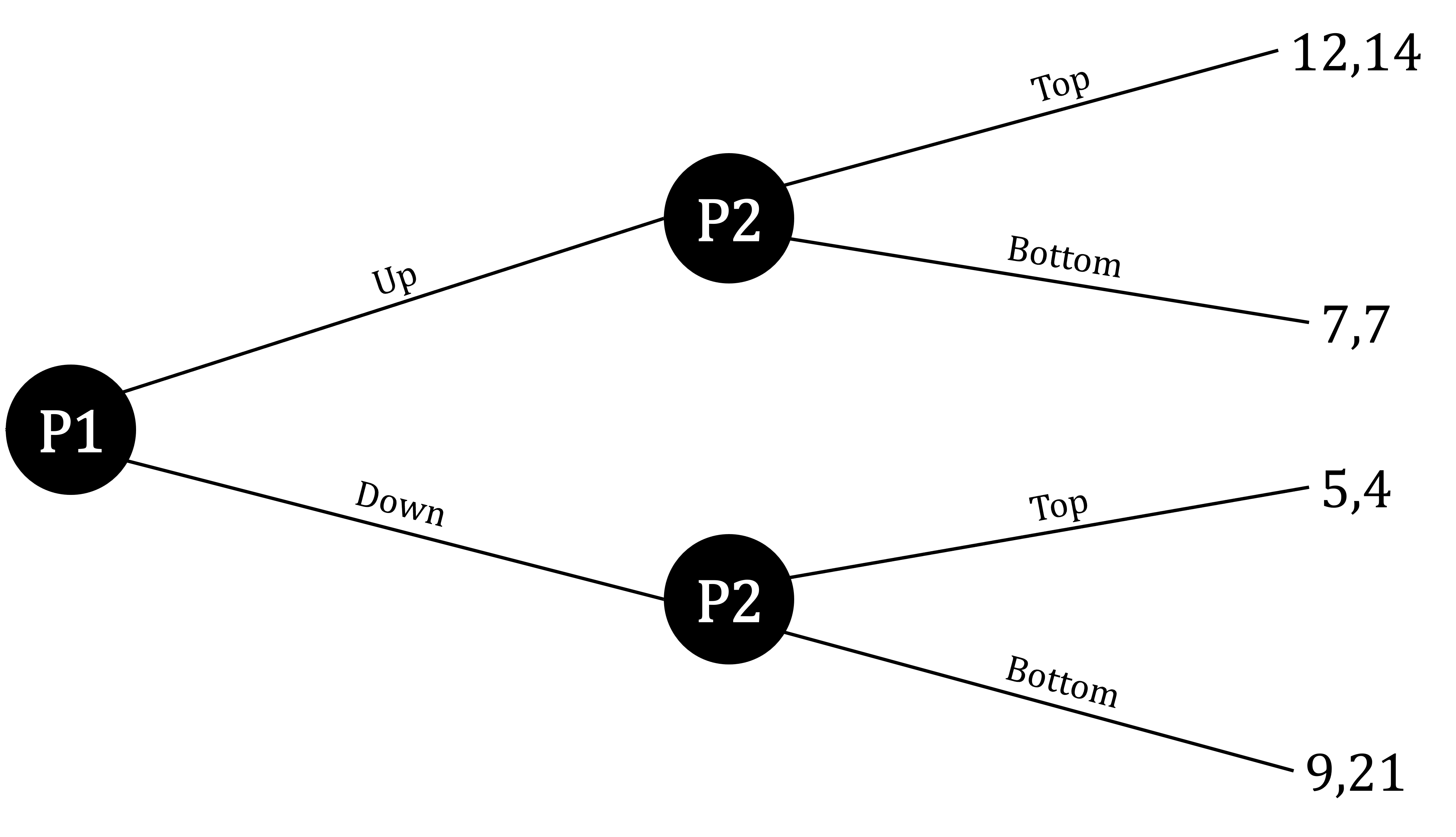 ECON 300
DEPARTMENT OF BUSINESS & ECONOMICS
19
Dynamic Games ofComplete Information
We can solve this problem using “backwards induction,” which means that we start from the very last node, and work our way back
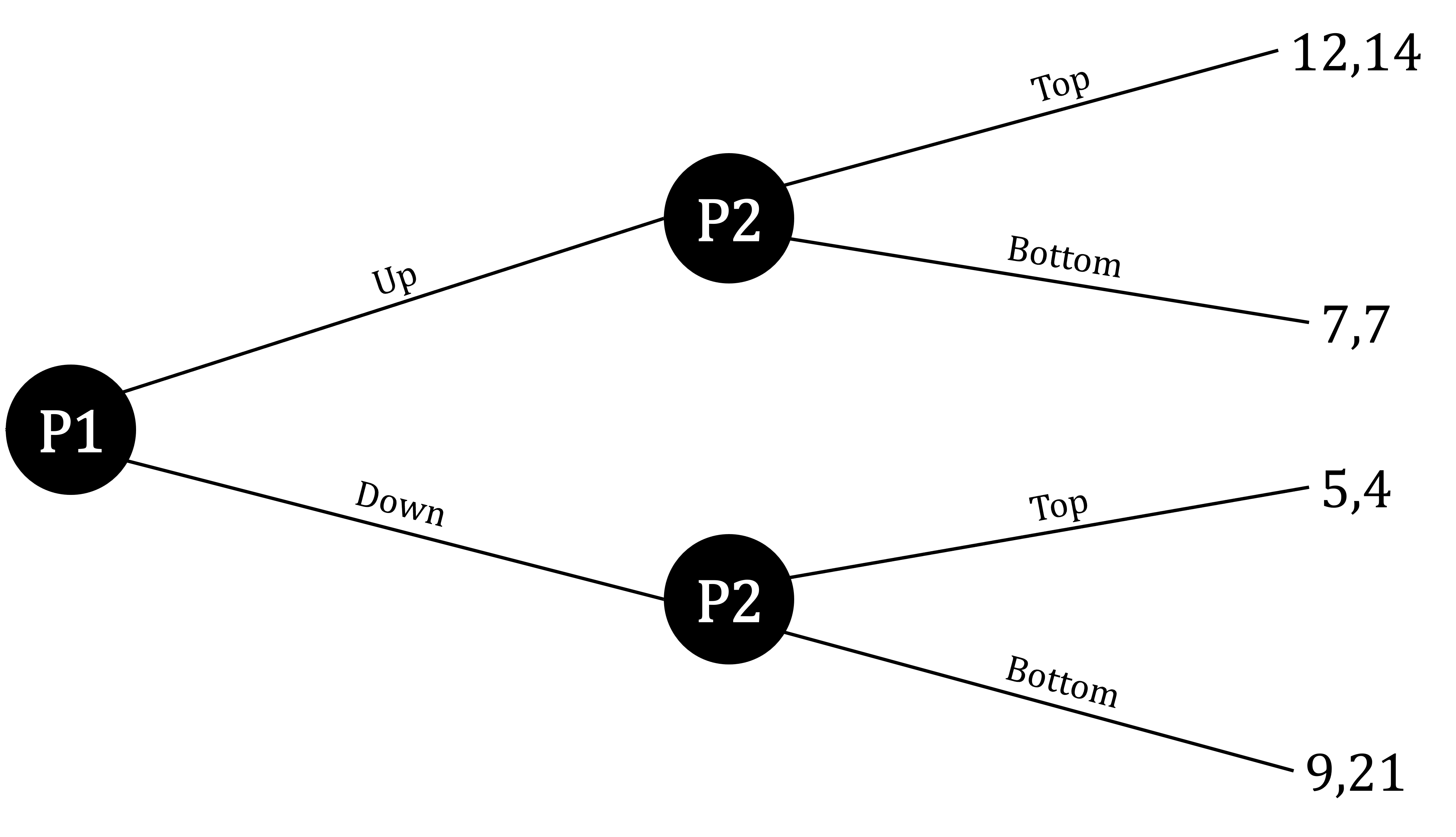 ECON 300
DEPARTMENT OF BUSINESS & ECONOMICS
20
Dynamic Games ofComplete Information
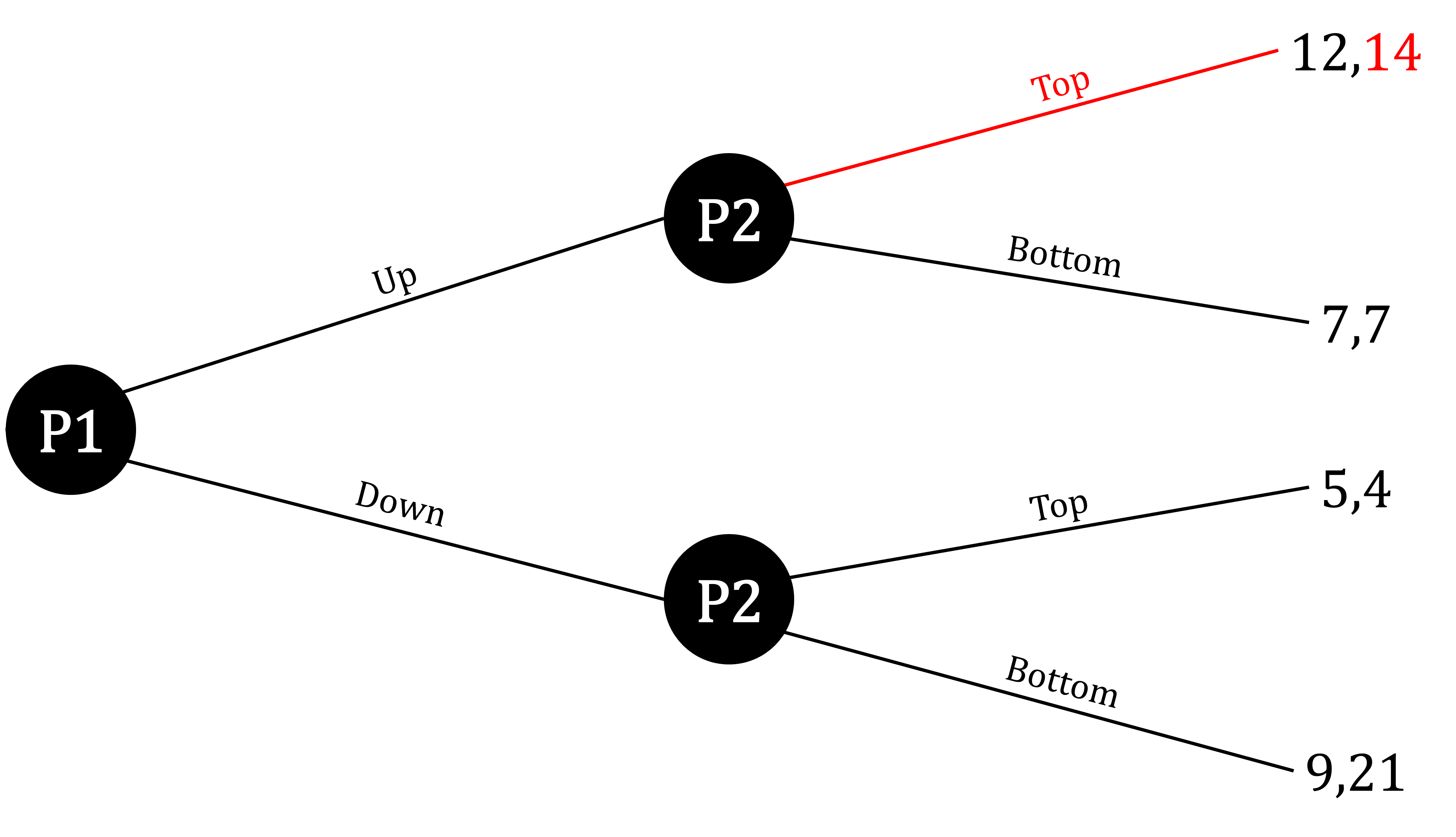 ECON 300
DEPARTMENT OF BUSINESS & ECONOMICS
21
Dynamic Games ofComplete Information
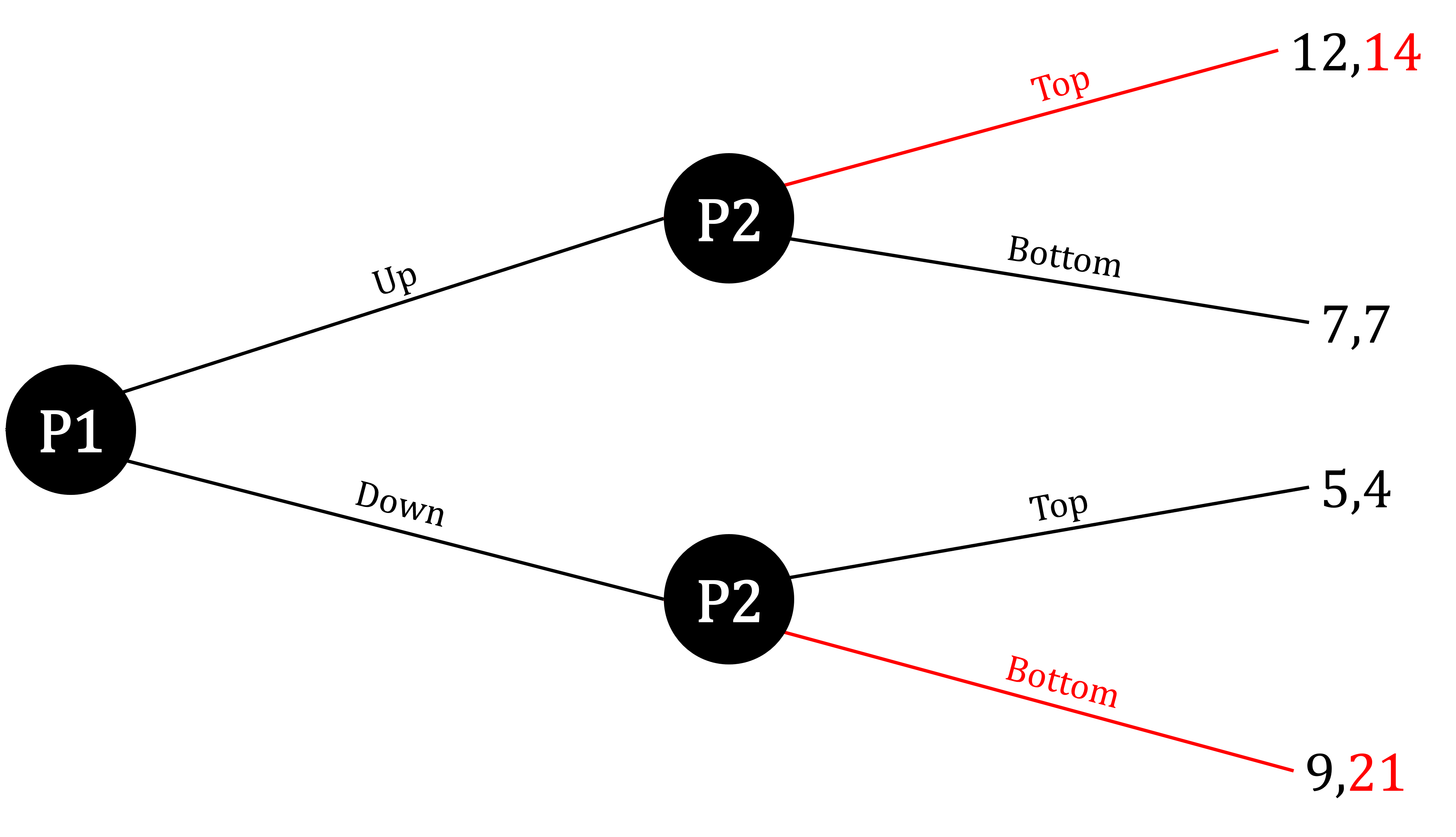 ECON 300
DEPARTMENT OF BUSINESS & ECONOMICS
22
Dynamic Games ofComplete Information
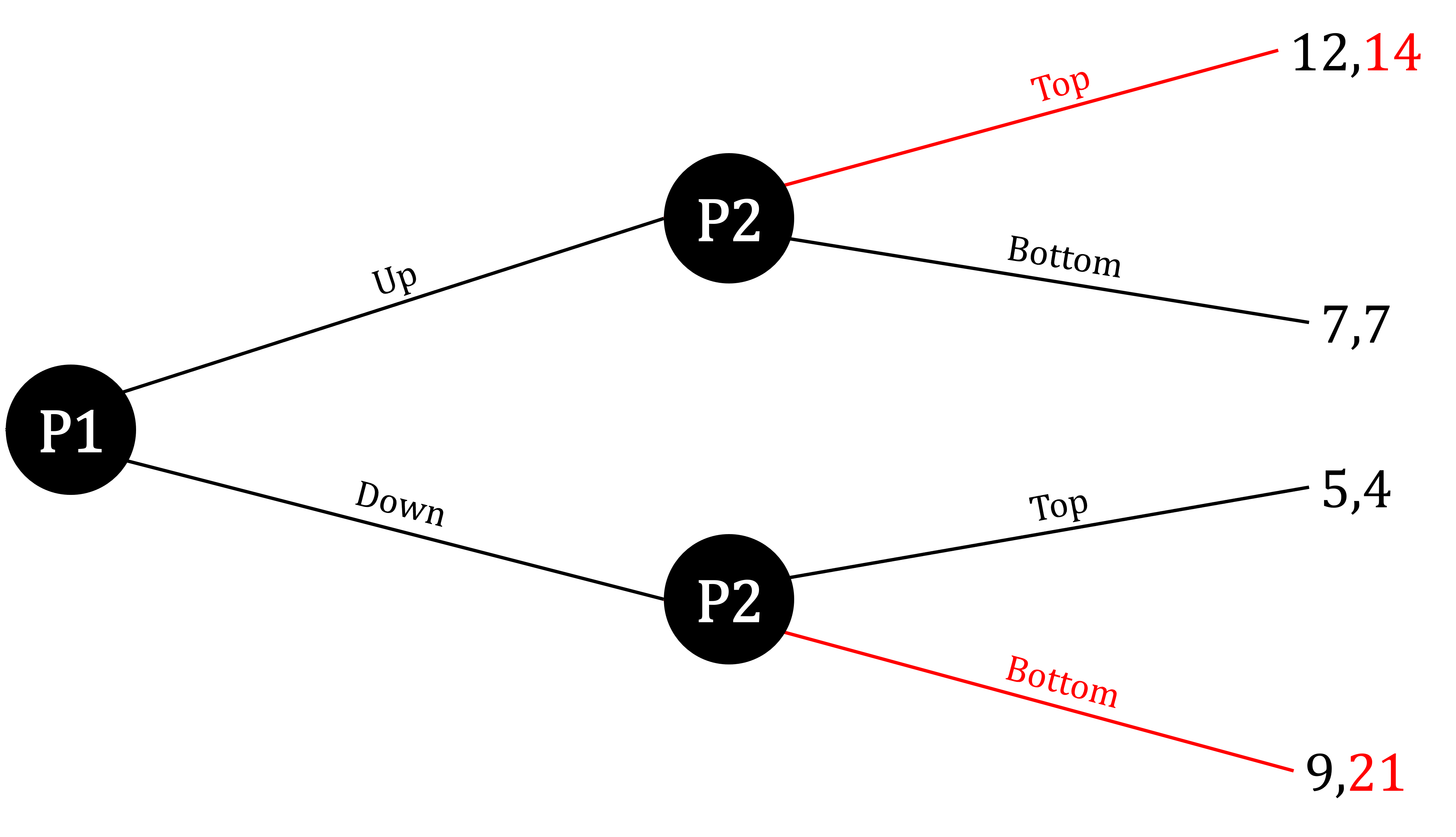 ECON 300
DEPARTMENT OF BUSINESS & ECONOMICS
23
Dynamic Games ofComplete Information
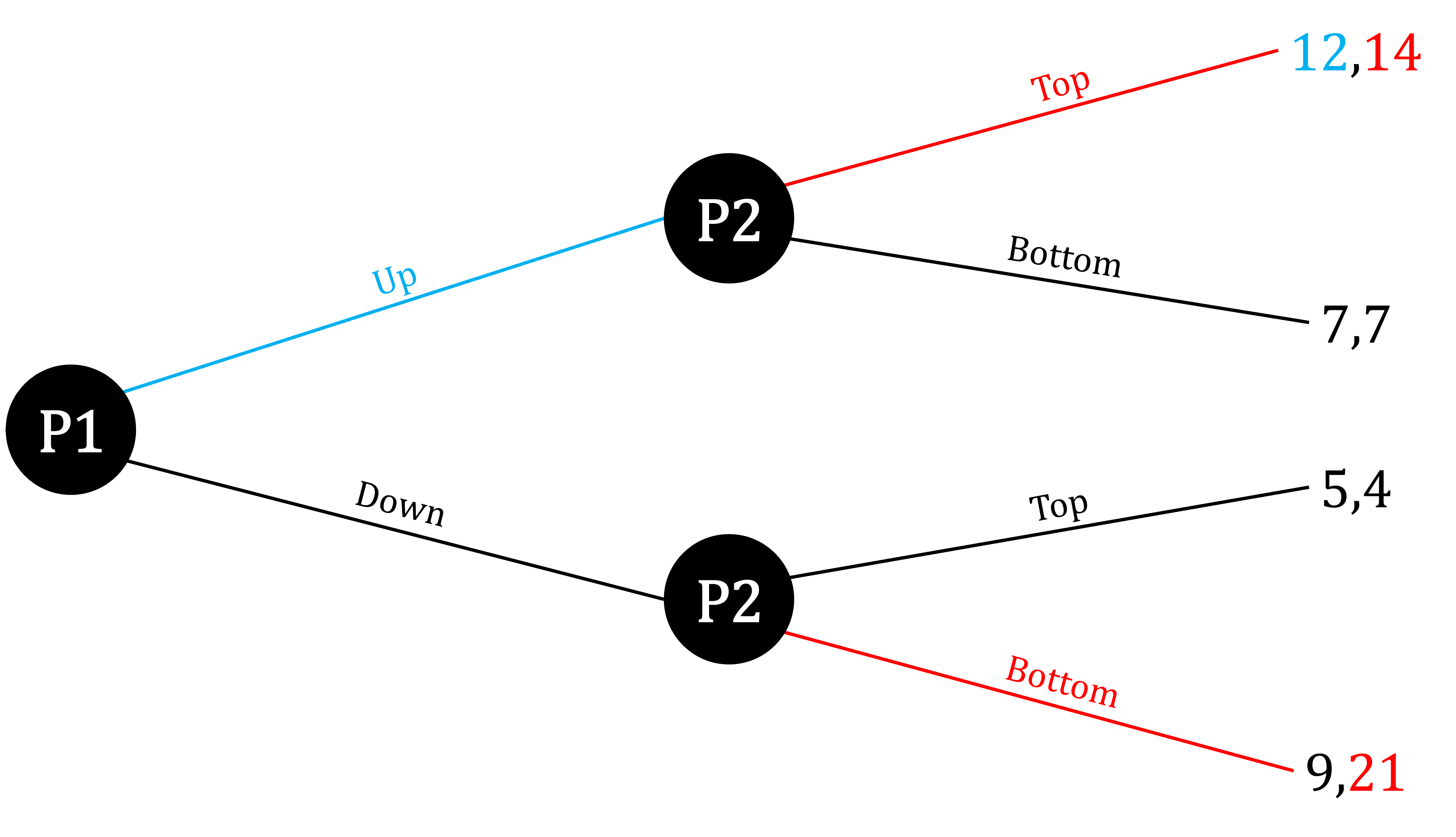 ECON 300
DEPARTMENT OF BUSINESS & ECONOMICS
24
Dynamic Games ofComplete Information
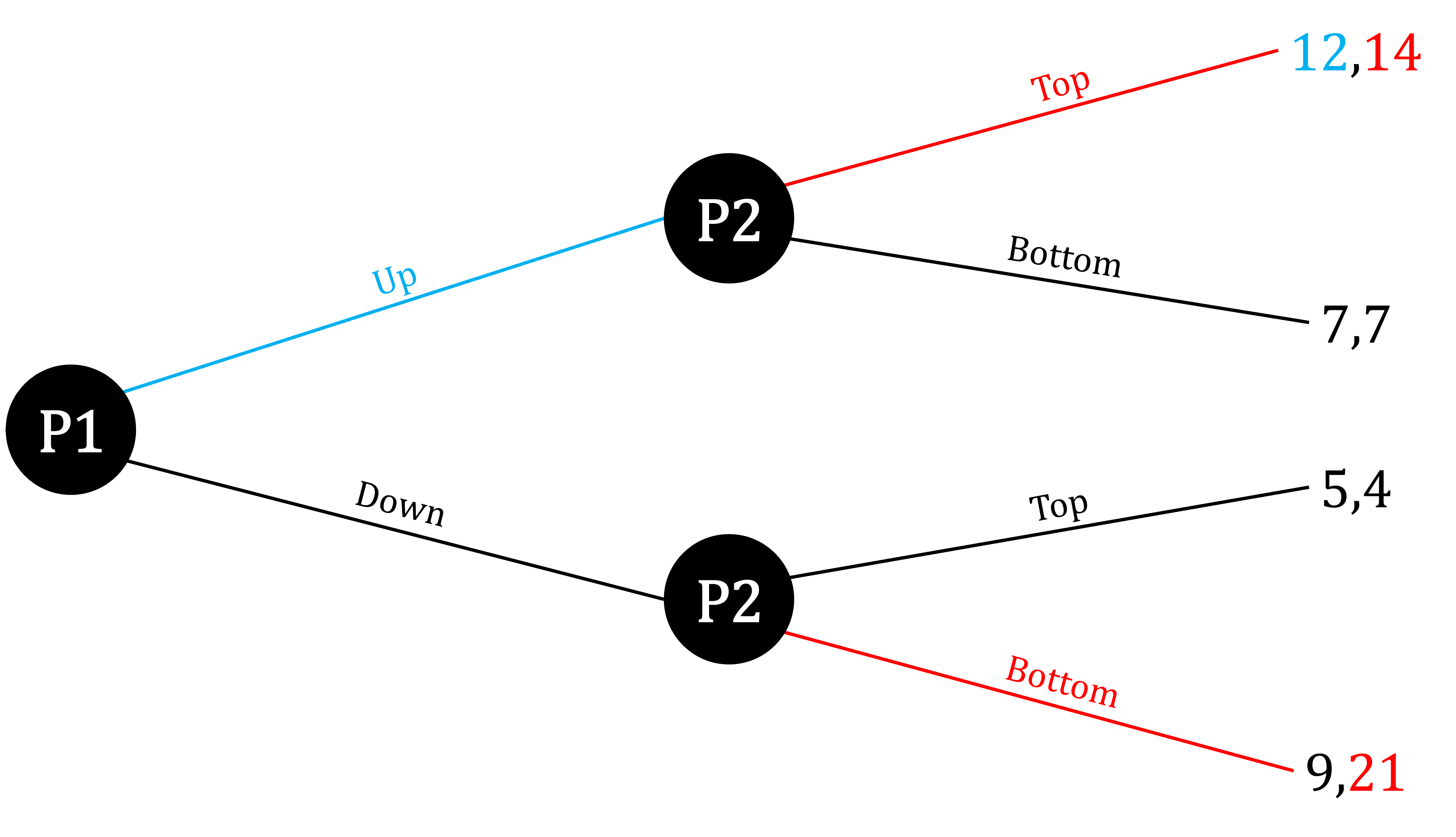 ECON 300
DEPARTMENT OF BUSINESS & ECONOMICS
25
Dynamic Games ofComplete Information
Meanwhile, we can also break this down to its “normal form,” which resembles a table.
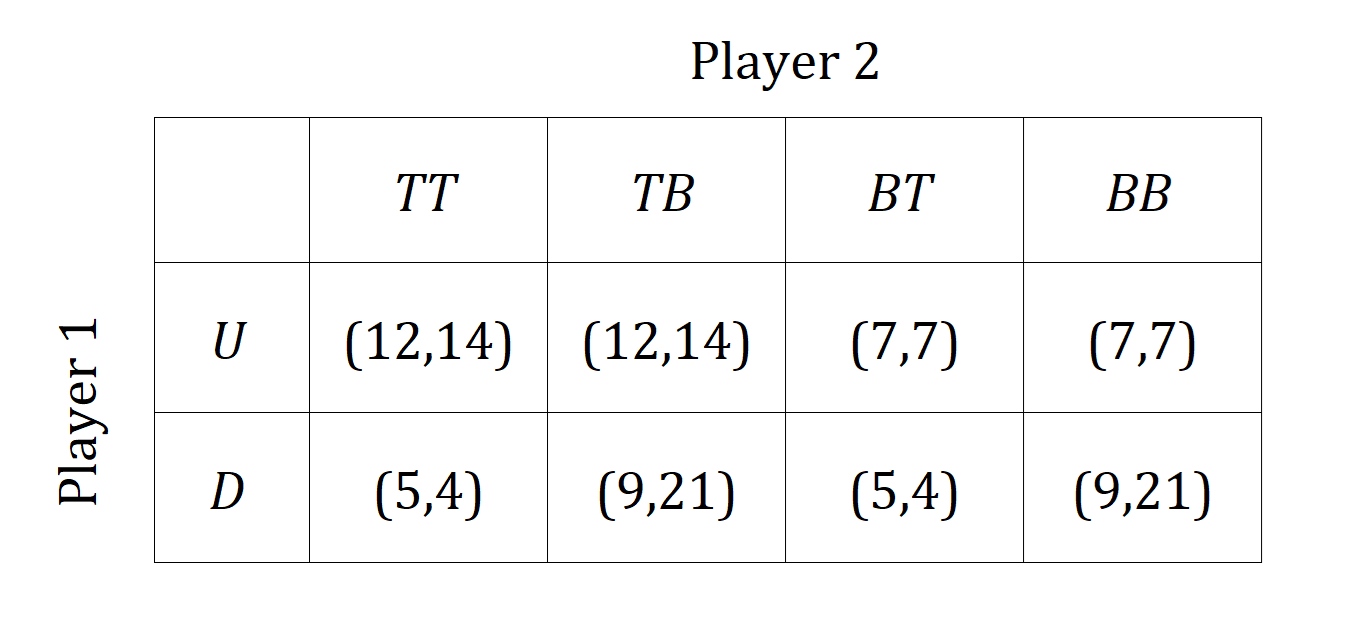 ECON 300
DEPARTMENT OF BUSINESS & ECONOMICS
26
Dynamic Games ofComplete Information
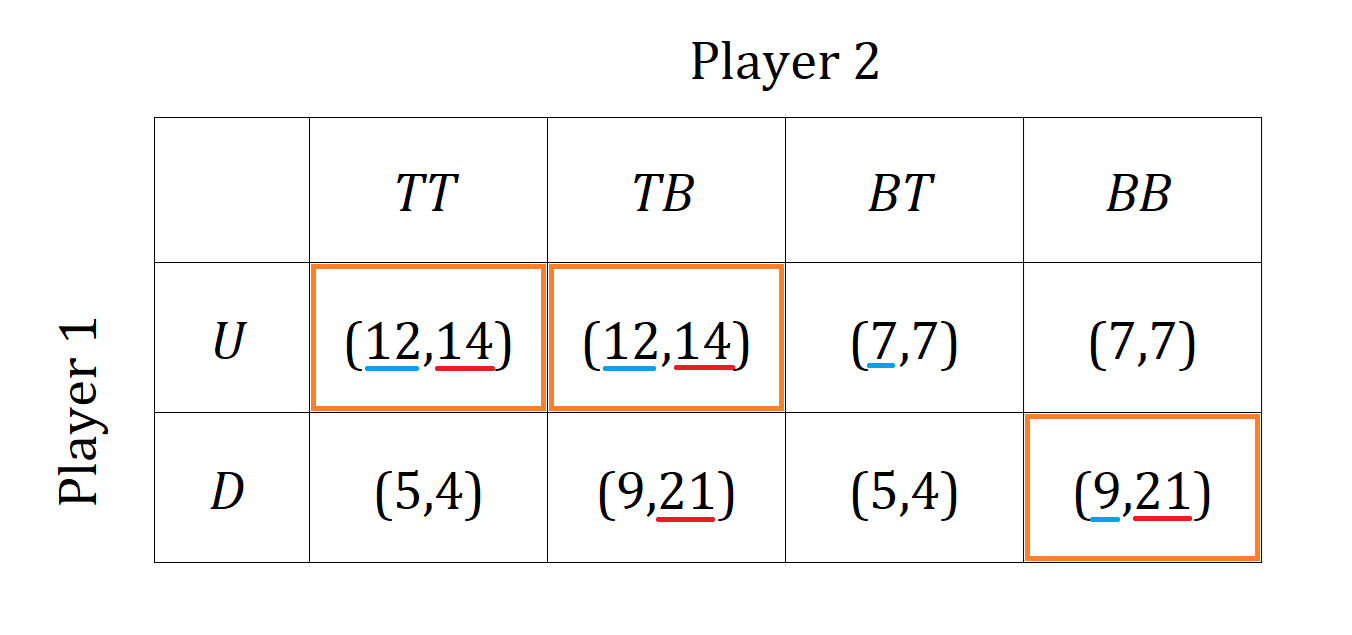 ECON 300
DEPARTMENT OF BUSINESS & ECONOMICS
27
Example: Pirate Game
Group of 5 rational pirates A, B, C, D, and E found 100 gold coins, which they must distribute among themselves.

The pirates will take turns proposing a distribution starting from the most senior member, A. 
If the majority agrees, coins are distributed, and the game ends.
If the majority rejects, the proposer walks the plank, and the pirate next in line becomes the proposer (alphabetic).
Each pirate’s primary goal is to survive, while getting as much gold as possible.
All else equal (unless they get more gold), pirates will reject a proposal.
No collusion or coordination between pirates.
ECON 300
DEPARTMENT OF BUSINESS & ECONOMICS
28
Example: Pirate Game
ECON 300
DEPARTMENT OF BUSINESS & ECONOMICS
29
Example: Pirate Game
ECON 300
DEPARTMENT OF BUSINESS & ECONOMICS
30